Муниципальное бюджетное дошкольное образовательное учреждение «Детский сад №120» г. Казани

Мастер класс
Розы из кленовых
Листьев

Работу выполнила Данилова Е. А
1. Предварительно вымойте листья водой2. Возьмите лист среднего размера3. Первый лист сверните пополам, поперек центральной жилки - так, чтобы лицевая сторона листа оказалась снаружи.
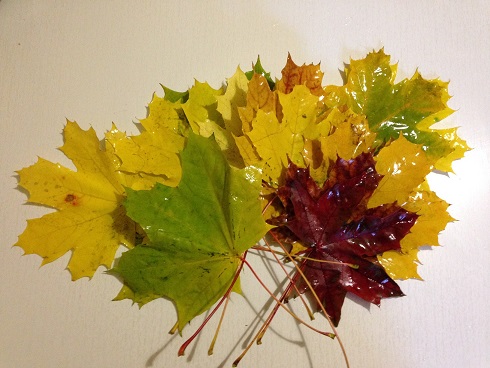 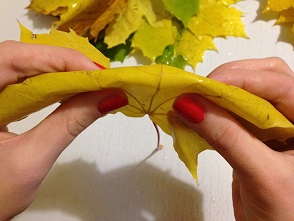 4. Сверните лист в трубочку, это будет сердцевиной розы
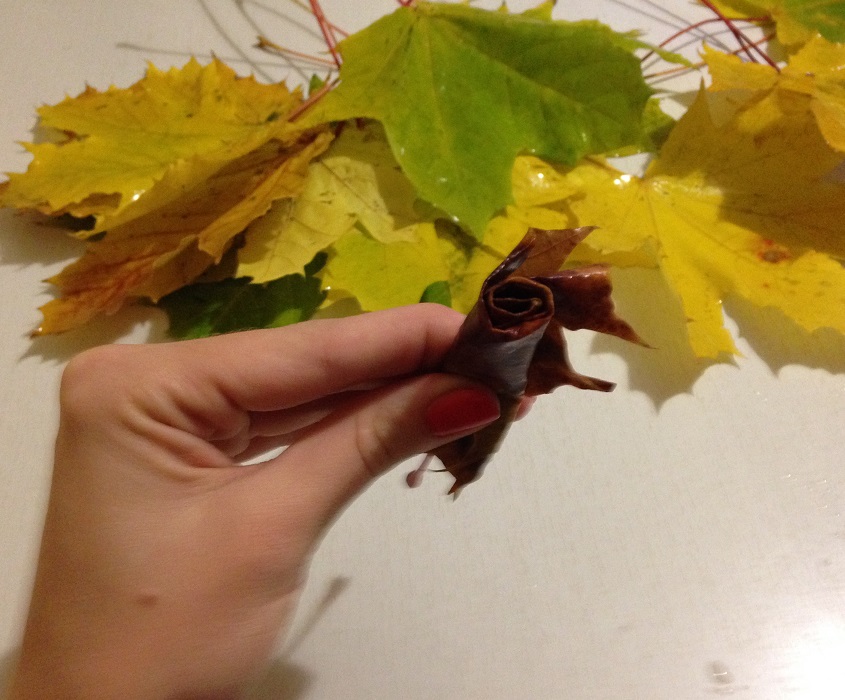 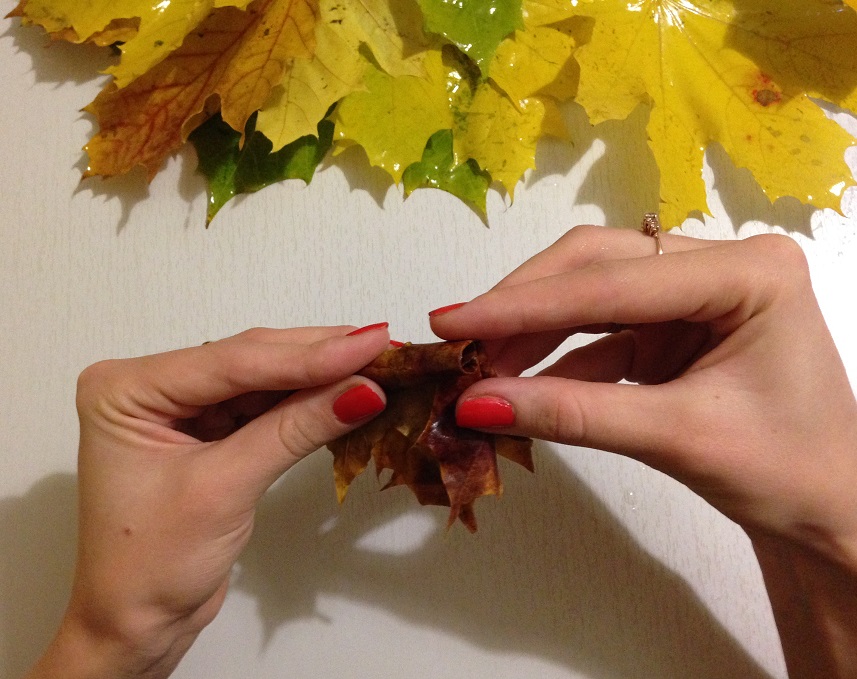 5. Возьмите второй лист, сложите пополам и поместите сзади сердцевины
7. Отогните назад небольшой край, заверните вперед левую и правую часть листа
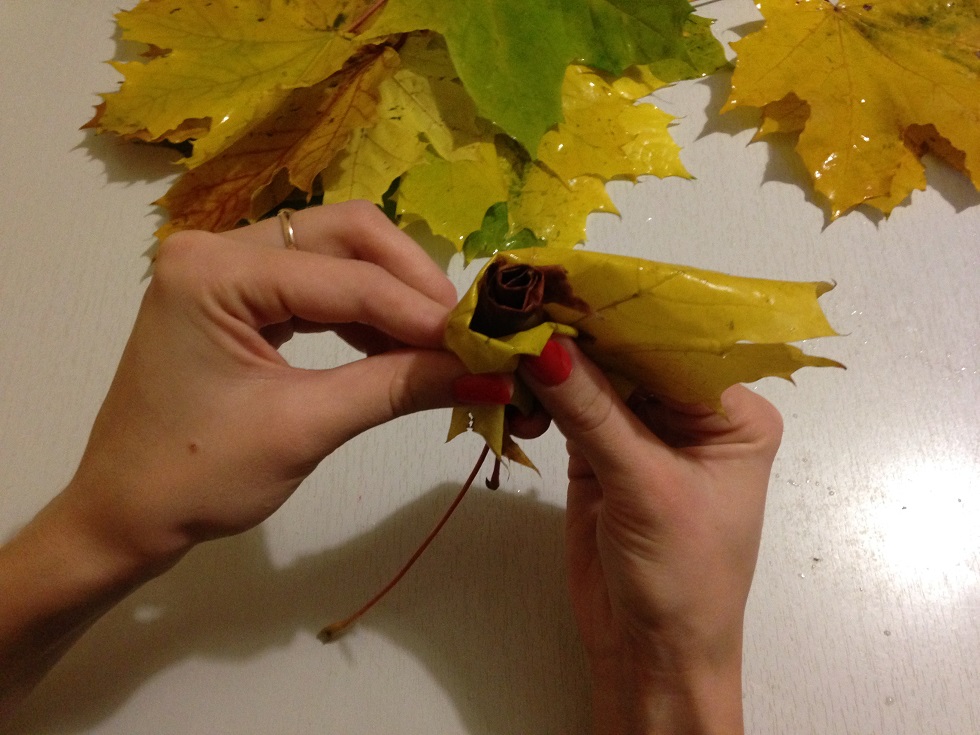 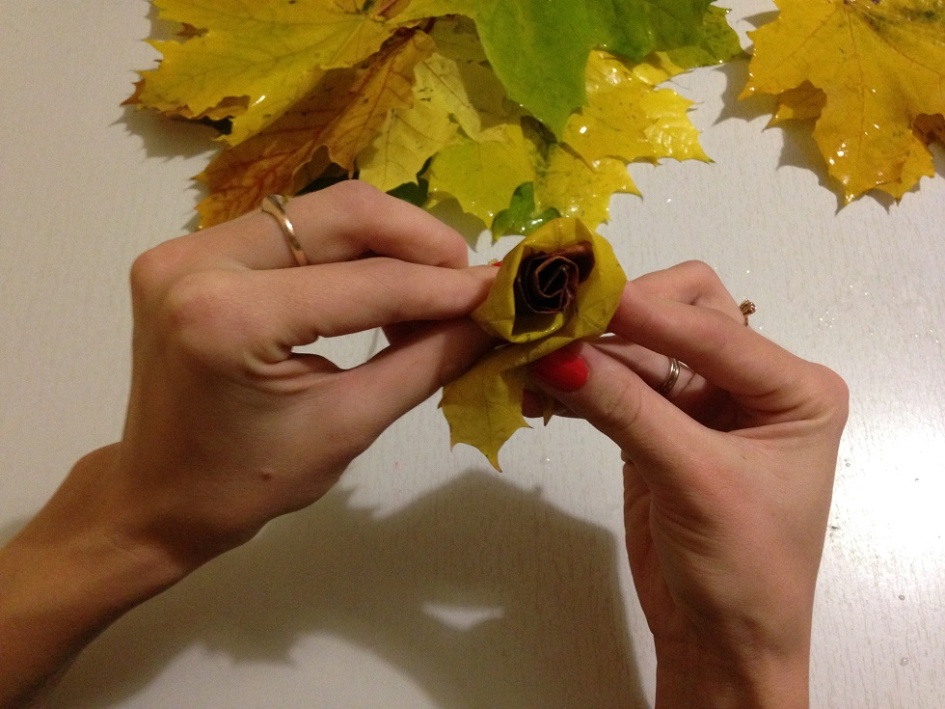 8. Выполните эти действия с другими листьями
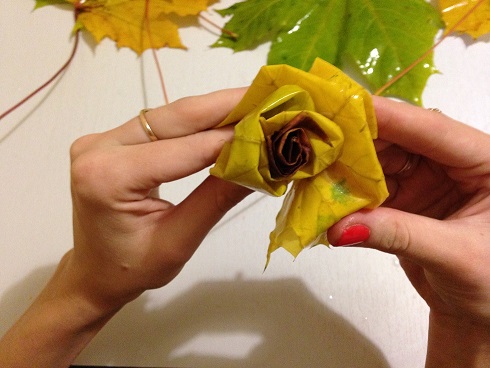 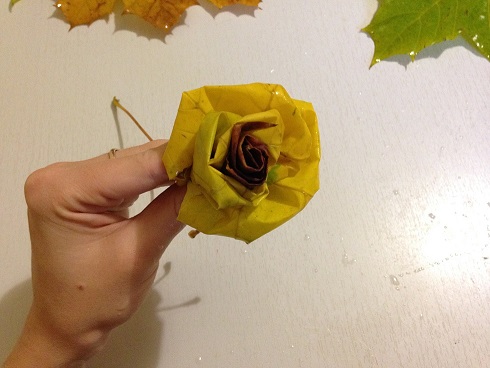 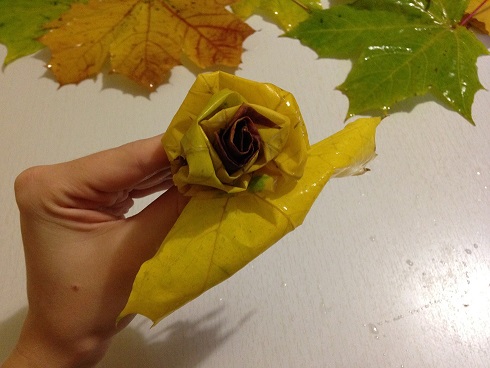 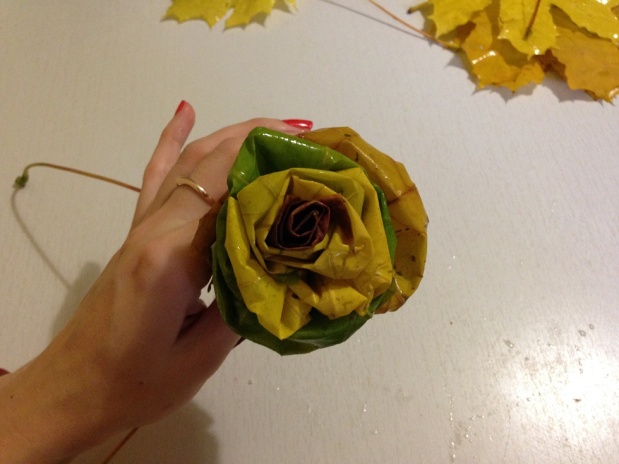 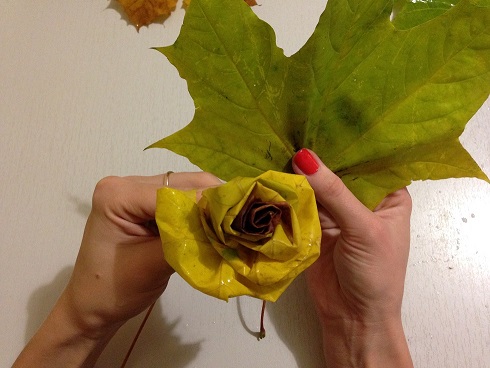 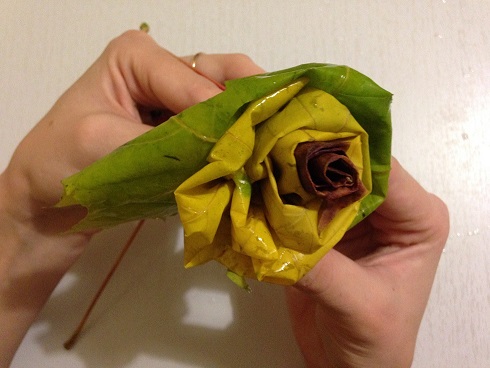 8. Закрепите цветок нитками или скотчем у основания. Все стебли собираются.
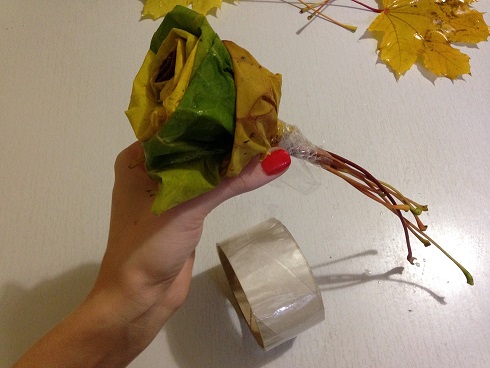 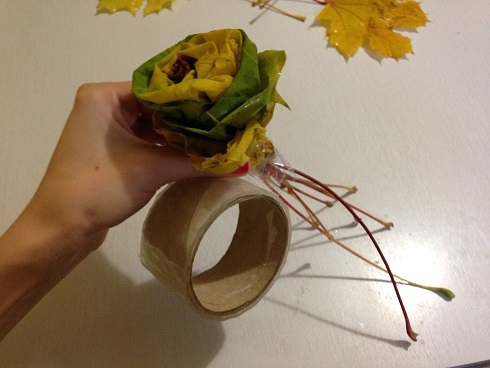 Осенний букет из кленовых листьев готов!